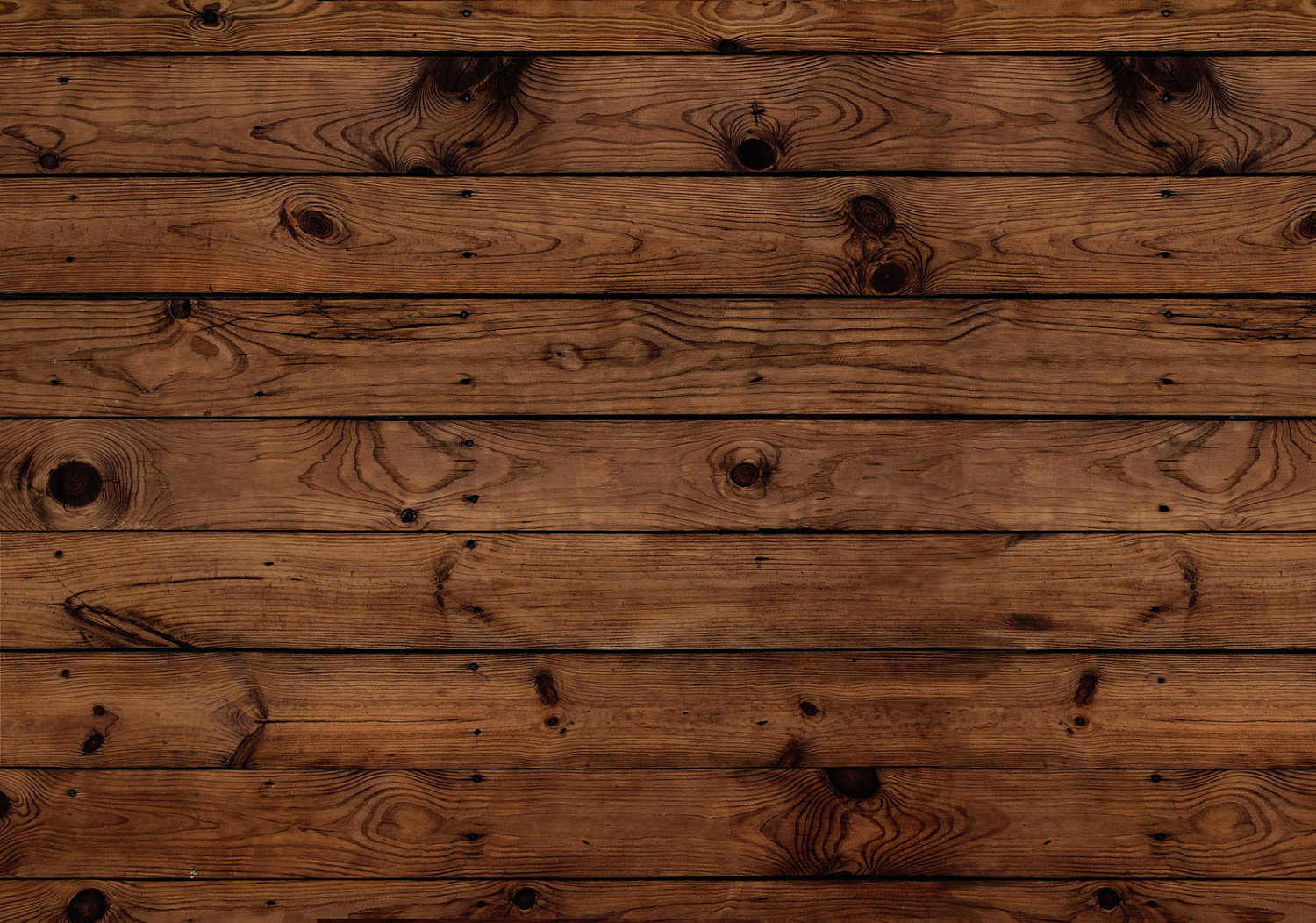 WELCOME
TO
NORTHWOOD
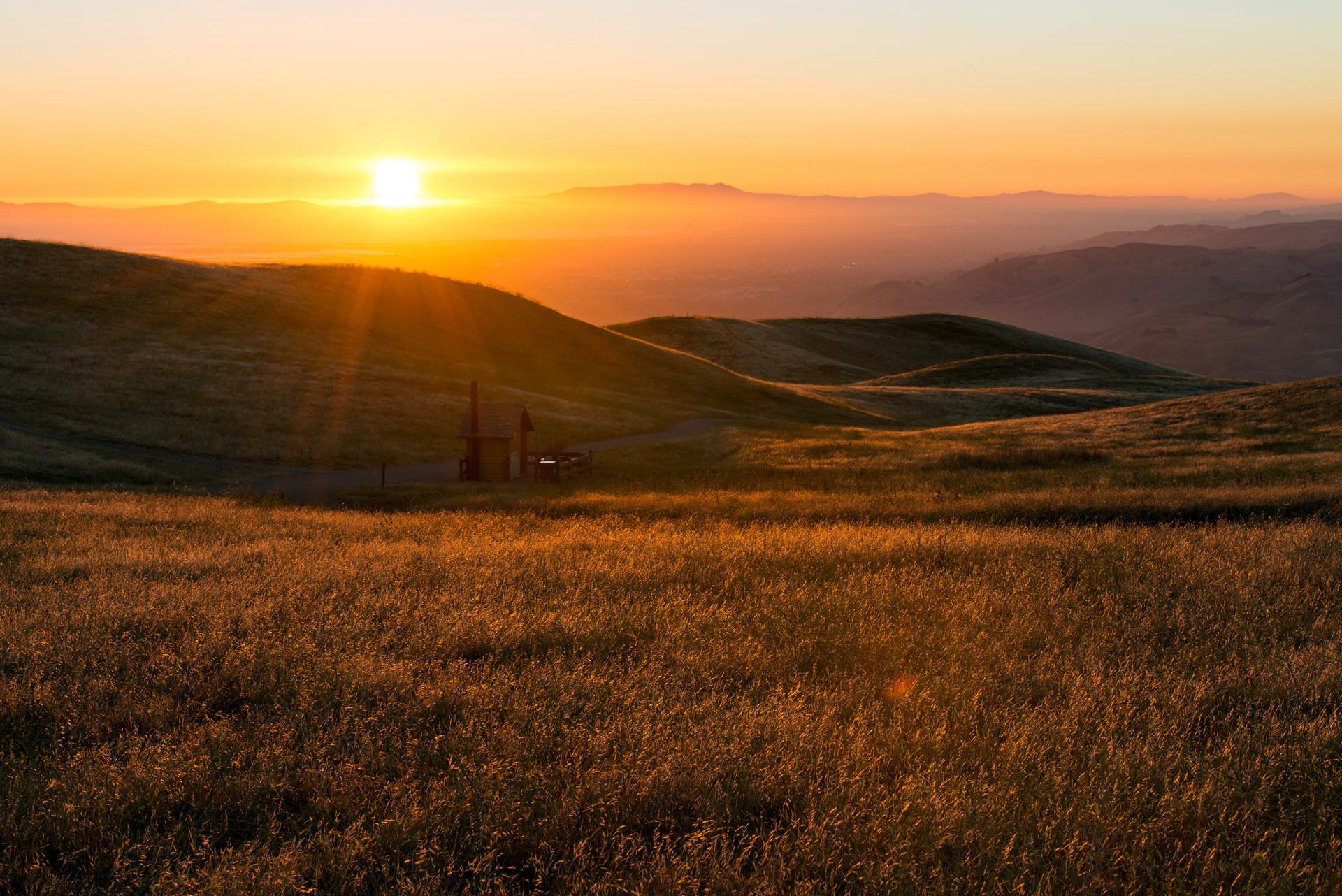 12
minor
Prophets
Hosea     Joel     Amos     Obadiah     Jonah     Micah
Nahum     Habakkuk     Zephaniah     Haggai     Zechariah     Malachi
OBADIAH
THE MINOR PROPHETS
JOEL
(who preached a MAJOR message!)
JONAH
NAHUM
ZEPHANIAH
AMOS
HOSEA
HABAKKUK
MICAH
HAGGAI
931
721
ZECHARIAH
MALACHI
586
516
445
597
539
Assyrian captivity
Jerusalem 
destroyed
2nd Deportation: Ezekiel
Temple work
resumed
Walls
rebuilt
520
605
Kingdom divided
Temple 
completed
Cyrus’ decree
1st Deportation: Daniel
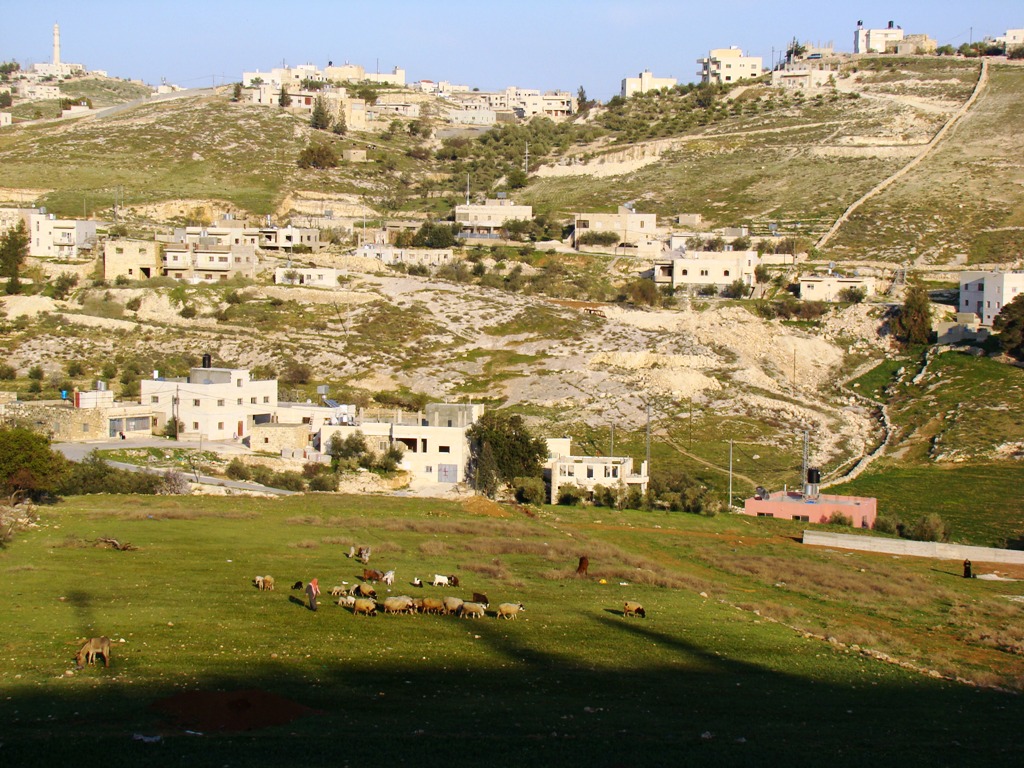 AMOS
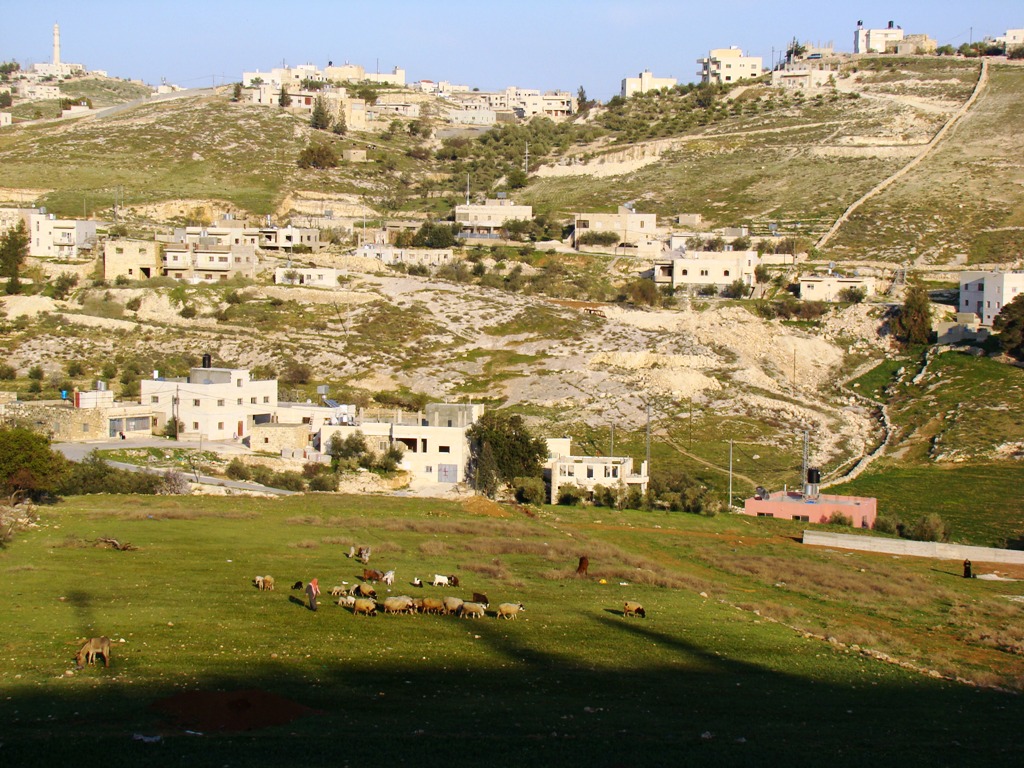 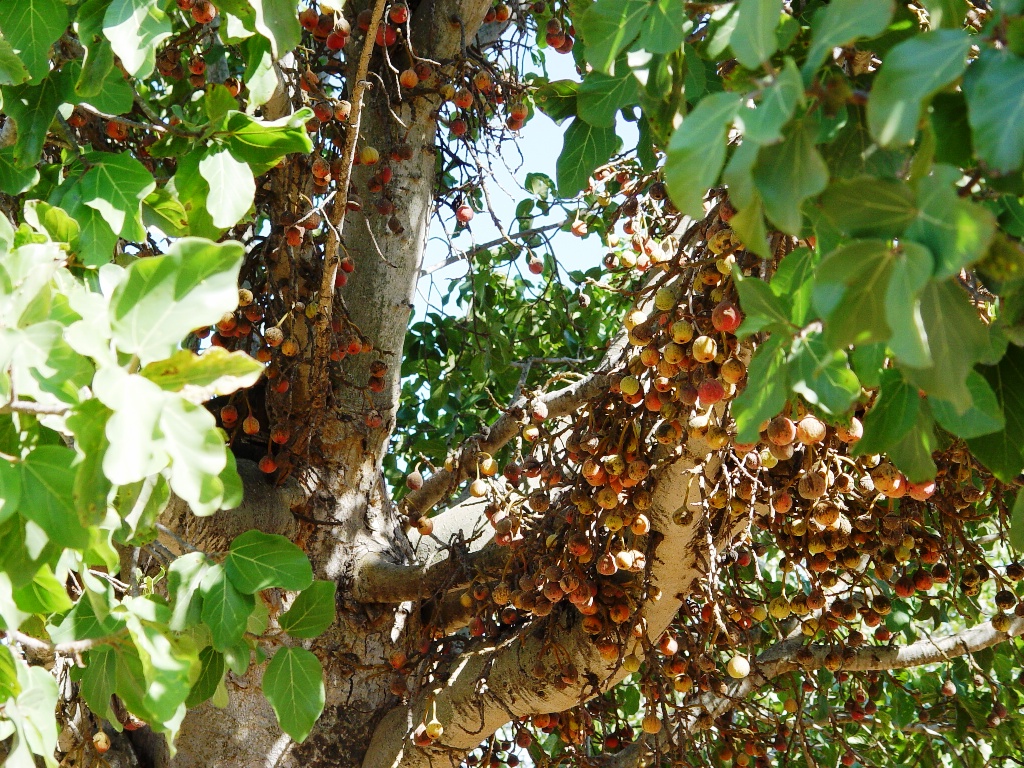